Name: __________________________
May 13th -17th
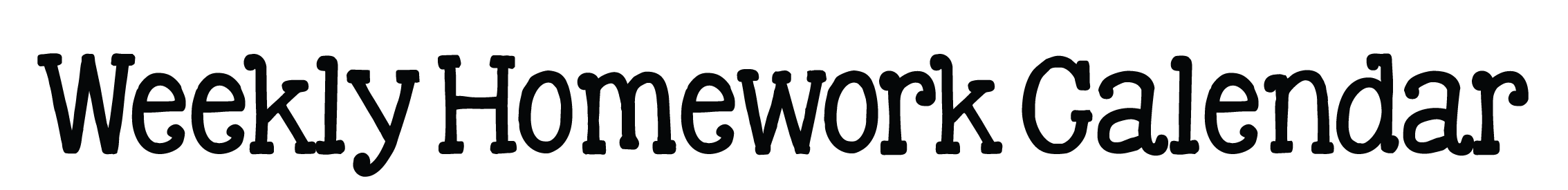 Parent Signature: _________________________________________